Дмитрий Донской и Сергий Радонежский
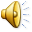 Герои Русской Истории
Великий князь Дмитрий Донской
Святой Сергий Радонежский
Дмитрий Донской
Дмитрий Иванович Донской, великий князь всея Руси,  Ивана Ивановича, от второй его супруги Александры, род. в 1350 г. По смерти отца своего (1359) Дмитрий с братом Иваном (умер в 1364), остался малолетним правителем.
Дмитрий Донской
Будучи малолетним ребёнком при поддержке  московских бояр получает ярлык на великое княжение в борьбе с суздальским князем  Дмитирием.  Много  сделал для объединения Руси.
Дмитрий Донской
При нём в Москве был построен каменный Кремль. Женился на дочери Нижегородского князя – Евдокии.
 по словам летописи; "всех князей приводил под свою власть, а которые не повиновались его воле, на тех начал посягать"
Дмитрий Донской
В тогдашнее смутное для Орды время разные царевичи, действуя от себя, делали нападения на Русскую землю
их иногда отражали, а иногда и они наносили русским поражения. В 1377 г. на Суздальскую область напал царевич Арабшах (Арапша) из Синей орды .
Дмитрий Донской
По неосторожности русских князей, ополчение их было разбито на р. Пьяне  в 1377 г.(в нынешн. Нижегородской обл).
В 1378 г. Дмитрию удалось разбить на р. Родне (в Рязанской губ.) посланного Мамаем мурзу Бегича.
Дмитрий Донской
В 1380 году  Мамай собирает огромное войско  и идёт с ним на Русь. 
Огромное значение для русского войска и для Дмитрия Донского имела поддержка святого Сергия Радонежского.
Сергий Радонежский
Сергий Радонежский (в мире Варфоломей)- св., преподобный, величайший подвижник земли русской, преобразователь монашества в северной Руси.
Сергий Радонежский
Происходил из знатного рода; родители его, Кирилл и Мария, принадлежали к ростовским боярам в жили в своем поместье недалеко от Ростова, где и родился Сергий в 1314 г.
Сергий Радонежский
Сначала обучение его грамоте шло весьма неуспешно, но потом. благодаря терпению и труду, он успел ознакомиться с Священным Писанием и пристрастился к церкви и иноческому житию.
Сергий Радонежский
После смерти родителей Сергий отправился в Хотьково-Покровский монастырь.
Однако вскоре он покидает его и основывает свой монастырь недалеко от Радонежа.
Сергий Радонежский
Постепенно слава его росла; в обитель стали обращаться все, начиная от крестьян и кончая князьями; Многие селились по соседству с ней, жертвовали ей свое имущество.
Сергий Радонежский
По словам одного современника,  отец Сергий "тихими и кроткими словами" мог действовать на самые загрубелые и ожесточенные сердца; очень часто примирял враждующих между собою князей
Сергий Радонежский
Благословляя Дмитрия на битву , отец Сергий предсказал  ему победу и оказался прав.  
По свидетельству современников  он находясь в своём монастыре  комментировал ход битвы…
Герои Русской Истории
Полководец, впервые победивший татар и объединивший Русь
Духовный лидер Руси и наставник Дмитрия Донского